Pro Bono 101Principes fondamentaux et bonnes pratiques
Pour les cabinets d'avocats nationaux et internationaux
Date + Nom et adresse mail du formateur/trice
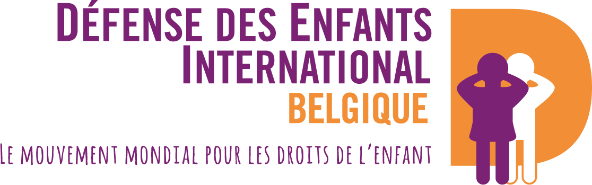 The project is co-funded by the Justice Program of the European Union (2014 – 2020)
[Speaker Notes: Intégrez le logo de votre organization en bas de la diapositive et le logo CLEAR-Rights sur chaque diapositive.]
Le présent module a été développé principalement par Défense des Enfants International – Belgique (DEI-Belgique) dans le cadre du projet européen CLEAR-Rights.

Le projet CLEAR-Rights a été coordonné par Terre des Hommes Hongrie et mené par PILNET, AADH, DEI-Pays Bas et DEI-Belgique.

Nous vous invitons à répliquer cette formation dans votre pays.
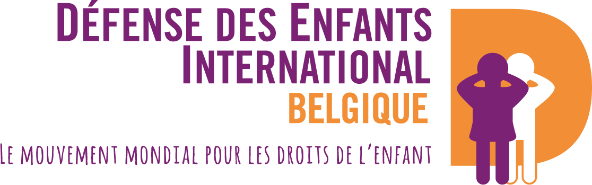 Le projet est cofinancé par le programme Justice de l'Union européenne (2014 - 2020).
Module 8
Pro Bono 101Principes fondamentaux et bonnes pratiques
Pour les cabinets d’avocats nationaux et internationaux
AGENDA
Ce qu'est le pro bono et ce qu'il n'est pas (15 minutes)
Comment trouver des affaires pro bono (15 minutes)
Bonnes pratiques (30 minutes)
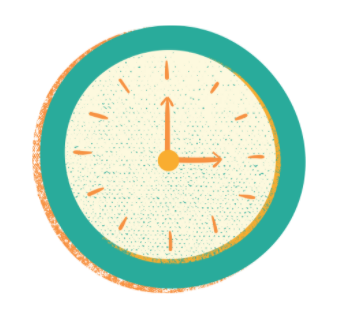 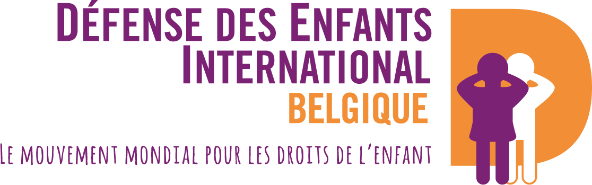 The project is co-funded by the Justice Program of the European Union (2014 – 2020)
[Speaker Notes: Insérez la durée du module sur la diapositive et présentez aux participants des différentes étapes du module,]
Qu’est ce qu’est le pro bono?
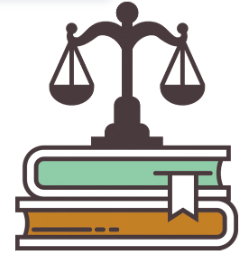 La fourniture de services juridiques gratuits à ceux qui en ont besoin mais qui n'ont pas accès à ces services.
Le pro bono est :
Le travail juridique volontaire et non rémunéré effectué par des avocats 
Pour le bien public plutôt que pour un intérêt commercial
Gratuit pour le client
Fourni avec les mêmes normes professionnelles que le travail juridique rémunéré
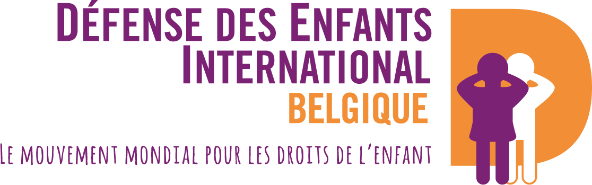 The project is co-funded by the Justice Program of the European Union (2014 – 2020)
Is it really free?
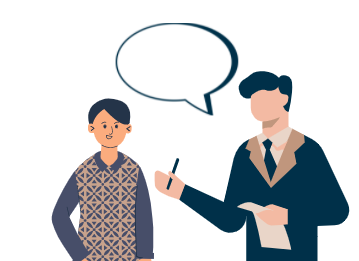 Le pro bono est :
Entièrement gratuit pour le client
Les avocats ne sont pas rémunérés

Qu’est ce qu’est le Low Bono?
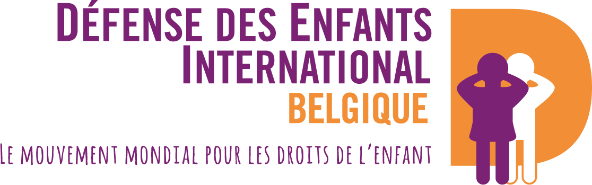 The project is co-funded by the Justice Program of the European Union (2014 – 2020)
Est-ce que pro bono est similaire à l'aide juridique ?
Aide juridique
Conseil juridique et representation payés par l’Etat

Pro Bono 
A lieu lorsque l’aide juridique n’est pas possible ou n’est pas efficace

Aide juridique v. Pro Bono
Le pro bono couvre l'assistance que l'aide juridique ne fournit pas (comme la recherche juridique, les formations, l'assistance aux organisations plutôt qu'aux individus).
Le pro bono comble les lacunes de l'aide juridique.
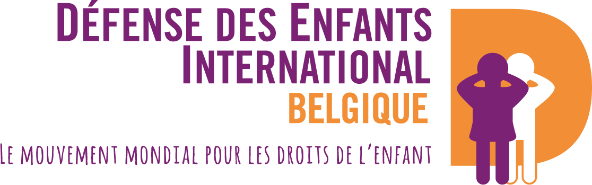 The project is co-funded by the Justice Program of the European Union (2014 – 2020)
Qui peut recevoir une assistance pro bono?
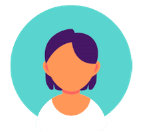 Les particuliers
Les ONG/Charités/fondations/groupes communautaires
Les entreprises sociales

Pas les sociétés ou organisations à but lucratif
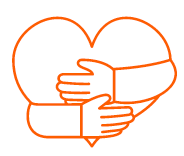 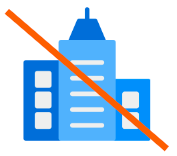 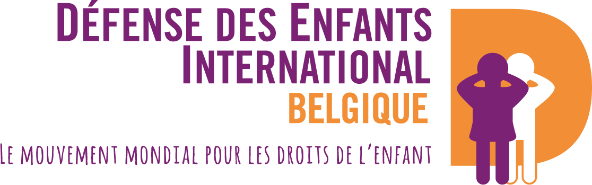 The project is co-funded by the Justice Program of the European Union (2014 – 2020)
Quels sont les bénéfices du pro bono?
Responsabilité sociale de la profession juridique
Exercice de marketing et de publicité
Tendance à une plus grande conscience sociale des entreprises
Recrutement et rétention des avocats
Bonne formation des avocats/renforcement des capacités spécialisées
Établissement de relations avec la communauté juridique mondiale
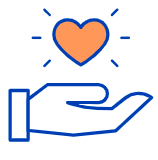 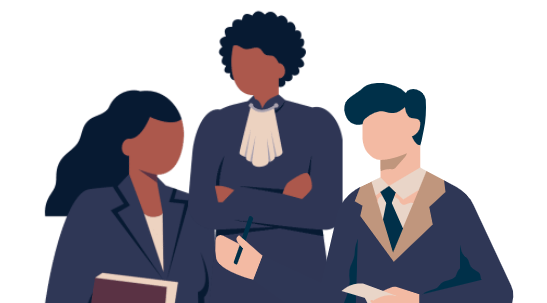 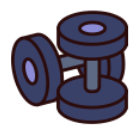 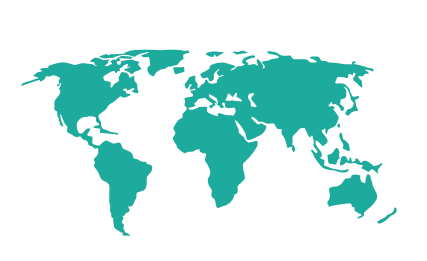 The project is co-funded by the Justice Program of the European Union (2014 – 2020)
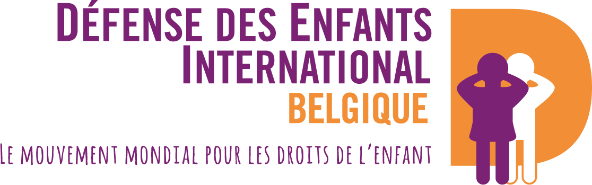 Quels types d’avocats peut proposer du pro bono?
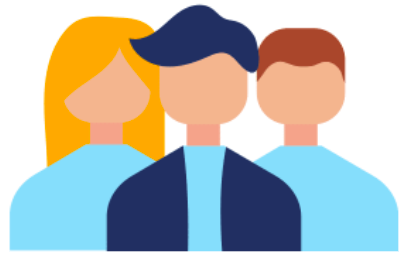 Avocats en cabinets privés
Grands cabinets d’avocats internationaux 
Cabinets d’avocats nationaux
Petits cabinets d’avocats
Avocats indépendants
Avocats salariés en cabinets (in-house lawyers)
Avocats et juges retraités
Assistants juridiques
Stagiaires ou étudiants en droit
	(avec une supervision)
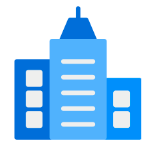 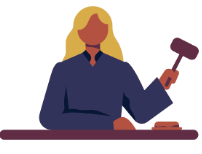 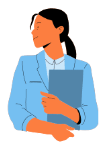 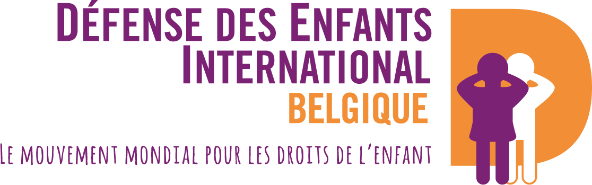 The project is co-funded by the Justice Program of the European Union (2014 – 2020)
Le pro Bono consiste-t-il seulement à aller au tribunal ? (Suite)
Représentation devant une cour ou un tribunal
Ex. La "spécialisation secondaire" au Royaume-Uni pour représenter les personnes vulnérables qui se voient refuser l'aide sociale, suite aux réductions de l'aide juridique
Conseils juridiques
Ex. Des conseils sur les possibilités de poursuivre une entreprise de pesticides dont les employés ont développé des problèmes de santé à la suite de procédures de santé et de sécurité inadéquates.
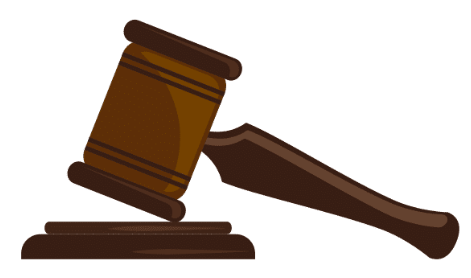 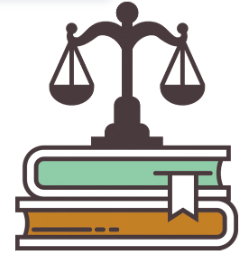 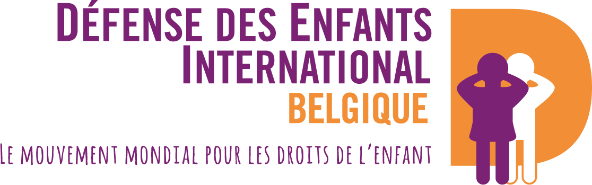 The project is co-funded by the Justice Program of the European Union (2014 – 2020)
Le pro bono consiste-t-il seulement à aller au tribunal ? (Suite)
Recherches et analyses
Ex. Le guide mondial des OSC de PILnet sur l'enregistrement ; le guide de DLA Piper pour soutenir les réfugiés ukrainiens en Roumanie.
Rédaction d’actes juridiques
Ex. La rédaction d'un modèle de loi sur la reconnaissance du genre basé sur les meilleures pratiques internationales.
Formation
Formation sur les techniques de négociation et de médiation pour une ONG qui fournit des services juridiques ; formation sur les techniques de contre-interrogatoire pour les avocats des ONG.
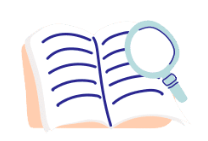 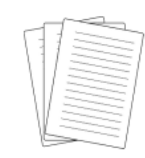 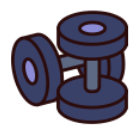 The project is co-funded by the Justice Program of the European Union (2014 – 2020)
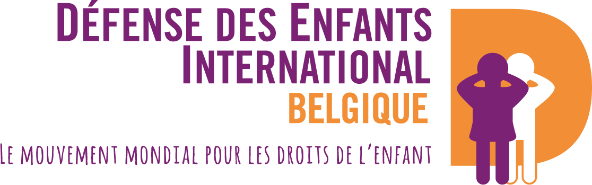 Quel type de pro bono?
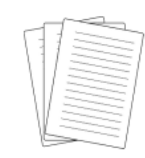 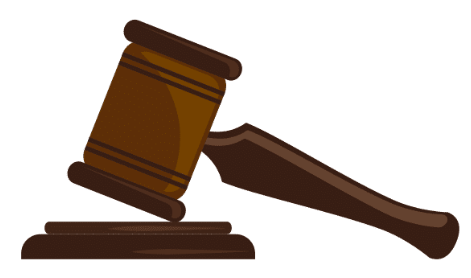 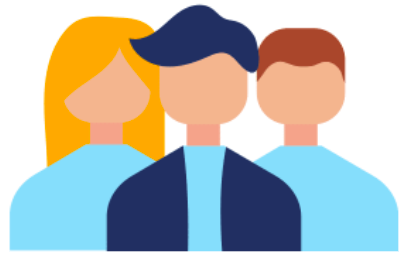 Plaidorie
Rédaction d’actes juridiques
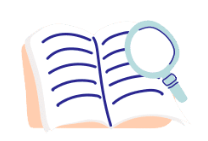 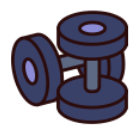 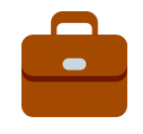 Formation
Recherches et analyses
Conseil juridique
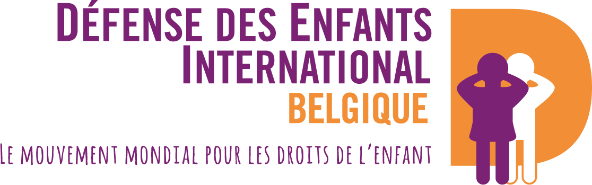 The project is co-funded by the Justice Program of the European Union (2014 – 2020)
A quels types de questions les avocats pro bono peuvent-ils traiter ?
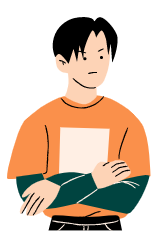 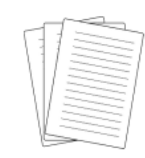 Révision des statuts d’ONG
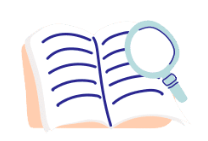 Droits de l’enfant
ONG/Enregistrement de fondations
Protection des données et confidentialité (RGPD)
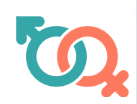 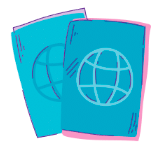 Traite d’êtres humains
Discrimination
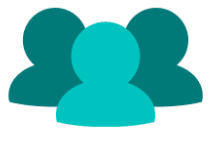 Refugiés et asile
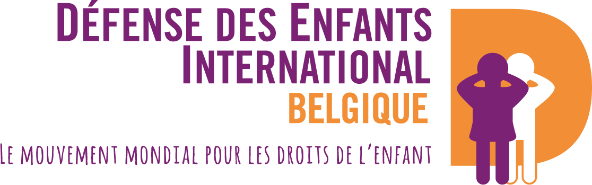 The project is co-funded by the Justice Program of the European Union (2014 – 2020)
Comment trouver des affaires pro bono?
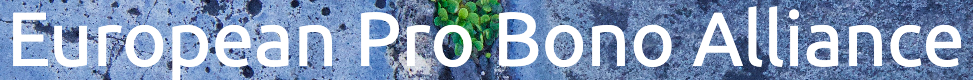 Centres d'information sur le pro bono
Ex. PILnet Global et Asian Clearinghouses, Trust Law, ou tous les membres de l'Alliance Pro Bono européenne.
Partenariats Pro Bono 
Ex. Afghanistan Pro Bono Initiative
Tables rondes de Pro Bono
PILnet’s Asia Pro Bono Roundtable, PBI Italian Pro Bono Roundtable, et d’autres…
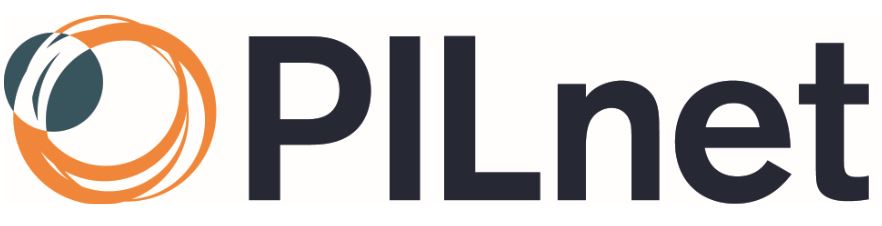 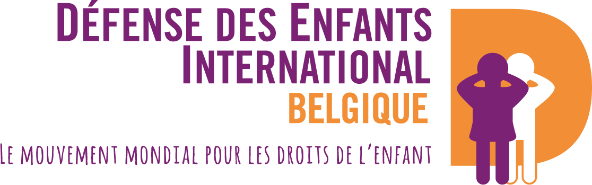 The project is co-funded by the Justice Program of the European Union (2014 – 2020)
Centres d'informations
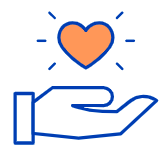 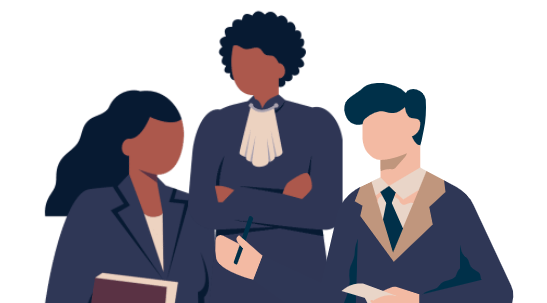 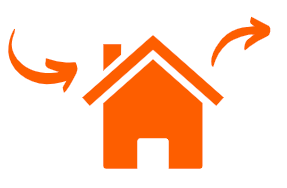 ONGs, Charités et personnes dans le besoin
Avocats pro bono
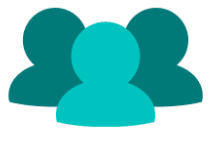 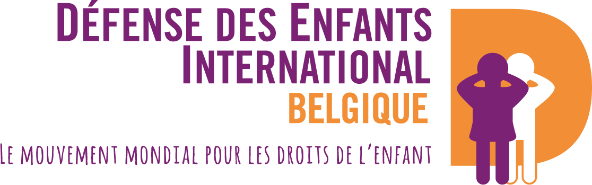 The project is co-funded by the Justice Program of the European Union (2014 – 2020)
[Speaker Notes: PILnet’s video on cleairnhouse: https://www.pilnet.org/access-legal-help/get-legal-assistance/]
Centres d’information
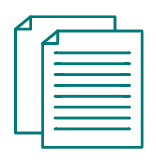 Recevoir/Identifier/Developper le projet pro bono 
Pré-selection et aider l’ONG en définissant son besoin 
Partager le potentiel projet en pro bono
Identifier le meilleur compromis
Connecter
Assistance technique et suivi
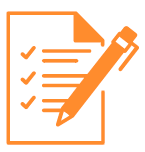 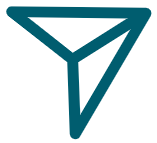 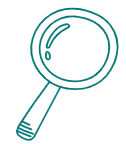 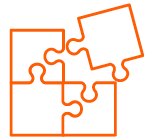 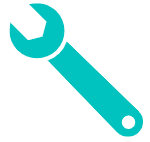 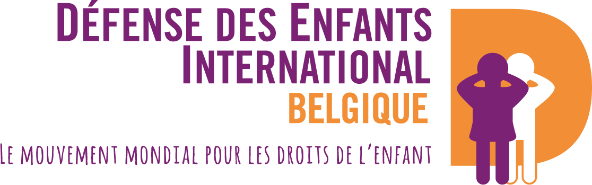 The project is co-funded by the Justice Program of the European Union (2014 – 2020)
Comment déterminer si une ONG est appropriée pour faire du pro bono?
MISSION
Servir les indigents, protéger les droits civils ou les droits humains - si oui, aucun autre examen n'est nécessaire.

AFFAIRE
L’affaire elle même est justifiée par le pro bono – une activité spécifique qui sert indigents ou droits humains HRs 

ADECUATION
Si la mission et l'objet ne sont pas en accord mais que l'ONG n'a pas les moyens, elle peut quand même se qualifier.
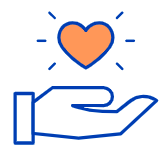 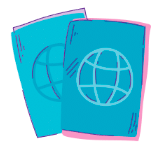 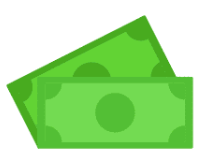 The project is co-funded by the Justice Program of the European Union (2014 – 2020)
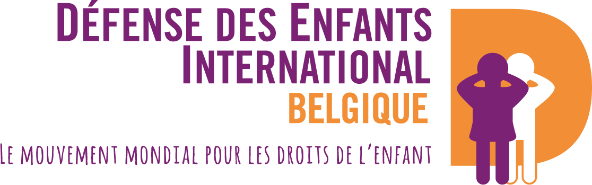 PARTENARIATS
Universités
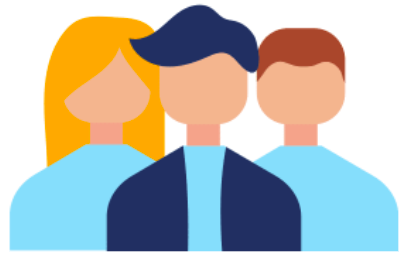 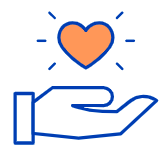 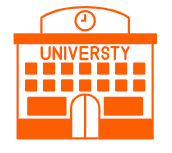 Cabinets d’avocats pro bono
ONGs
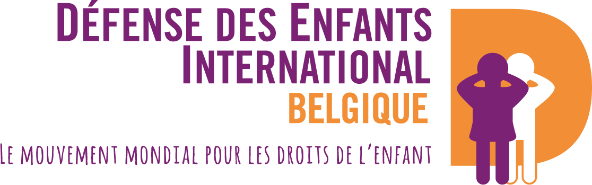 The project is co-funded by the Justice Program of the European Union (2014 – 2020)
Tables rondes Pro Bono
Table Ronde Pro Bono de la Région d’Asie
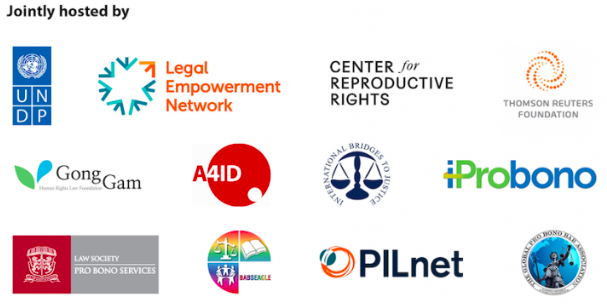 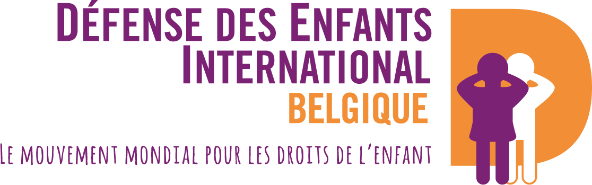 The project is co-funded by the Justice Program of the European Union (2014 – 2020)
Bonnes pratiques du Pro Bono
Structure et management du pro bono
Procedure 
Comment obtenir l'adhésion?
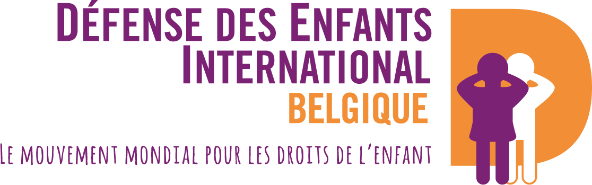 The project is co-funded by the Justice Program of the European Union (2014 – 2020)
Good Practices in Pro Bono
Structure et management du pro bono
Développer des objectifs et donner le sens
Définir le travail pro bono & types d’affaires à aborder
Organiser le management des affaires
Suivi des cas
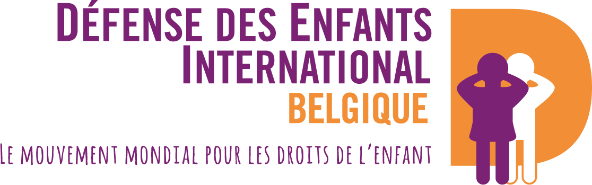 The project is co-funded by the Justice Program of the European Union (2014 – 2020)
Good Practices in Pro Bono
Procedure
Ouverture d’une nouvelle affaire
Demande/soumission d’affaires pro bono
Contrôle du du conflit d’intérêts – idem clients
Approbation
Lettre d'engagement
Supervision
Calcul des heures
Finalisation & évaluation
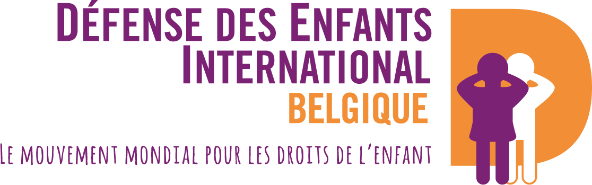 The project is co-funded by the Justice Program of the European Union (2014 – 2020)
Good Practices in Pro Bono
Comment obtenir l’accord du cabinet ?
Prise en consideration des intêrets des avocats et des besoins juridiques
Promouvoir le pro bono
Engager and encourager la participation des partenaires
Recognize pro bono
Reconnaissance publique
Reconnaissance annuelle
Evaluation
The project is co-funded by the Justice Program of the European Union (2014 – 2020)
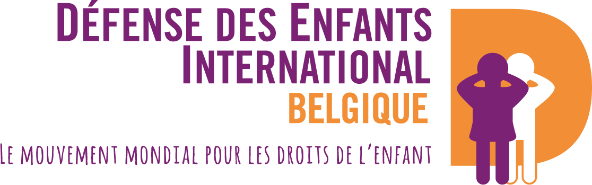 Bonnes Pratiques du Pro Bono
Le pro bono et les droits de l’enfant
Partenariats pro bono
Différents niveaux d’investissement des cabinets d’avocats pro bono
Modèles disponibles
Politiques de sauvegarde
Renforcement des capacités des avocats pro bono
Suivi et M&E
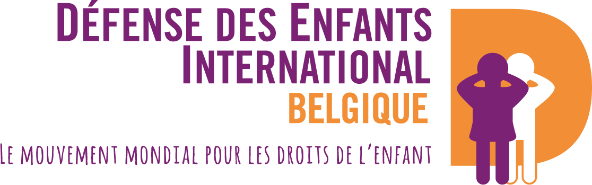 The project is co-funded by the Justice Program of the European Union (2014 – 2020)
Bonnes Pratiques du Pro Bono
Modèles de partenariats pro bono et politique de sauvegarde
"Guide du débutant pour établir des partenariats pro bono dans l'intérêt de l'accès à la justice pour les enfants".

+

"Modèle de politique de sauvegarde"
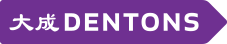 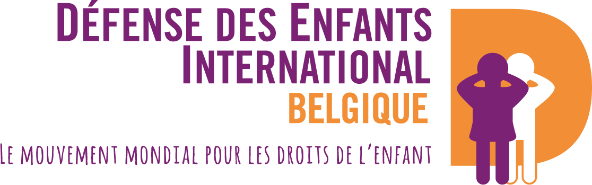 The project is co-funded by the Justice Program of the European Union (2014 – 2020)
Bonnes Pratiques du Pro Bono
Renforcement des capacités spécialisées
Formations CLEAR-Rights sur l’aide juridique adaptée aux enfants
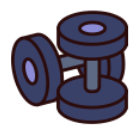 Formations développées en interne par les ONGs
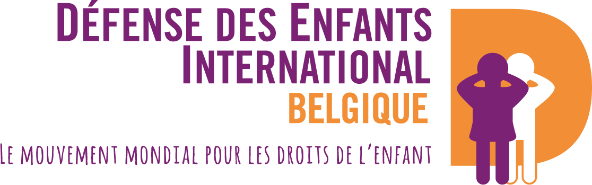 The project is co-funded by the Justice Program of the European Union (2014 – 2020)
Merci pour votre participation !
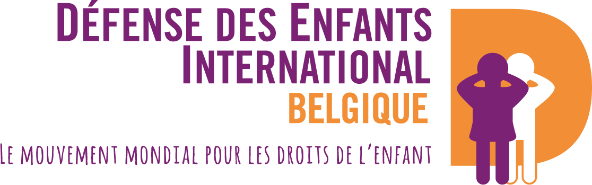 The project is co-funded by the Justice Program of the European Union (2014 – 2020)